Figure 1. Details of the event timings. (a) Example sentences in the 4 speech conditions (ambiguous word underlined, ...
Cereb Cortex, Volume 22, Issue 8, August 2012, Pages 1761–1773, https://doi.org/10.1093/cercor/bhr252
The content of this slide may be subject to copyright: please see the slide notes for details.
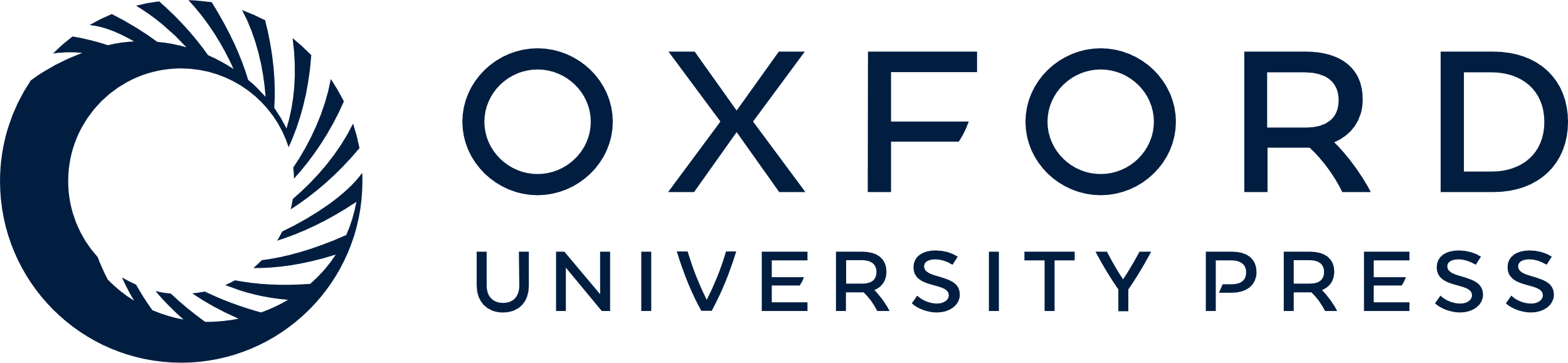 [Speaker Notes: Figure 1. Details of the event timings. (a) Example sentences in the 4 speech conditions (ambiguous word underlined, disambiguation region in bold) together with average timings of the disambiguating information within the Immediate and Delayed sentences relative to the ambiguous words, all timing measured from word offset. (b) ISSS imaging procedure (see Materials and Methods), in which a single stimulus item was presented in the silent period preceding a set of five 1-s scans. The sentences were presented such that there was a 200-ms gap between sentence offset and scan onset. The times at which the ambiguous word and disambiguating context occurred in each sentence were measured in order that scans in the series could be categorized relative to these events. Visual probes occurred at the midpoint of the third of the 5 scans, minimizing sensitivity to the blood oxygen level–dependent (BOLD) effect of the semantic relatedness probe task. (c) Predicted timings of responses to the ambiguous words and disambiguating information. Responses to the ambiguous word are predicted to occur at the same time in all 3 high-ambiguity conditions but are likely to be of smaller magnitude in the Prior disambiguation condition. Responses to the disambiguating information are predicted to occur approximately 1.7 s later in the Delayed condition compared with the Immediate condition.


Unless provided in the caption above, the following copyright applies to the content of this slide: © The Author 2011. Published by Oxford University Press. All rights reserved. For permissions, please e-mail: journals.permissions@oup.com]